Thinking and language
Concepts
A concept is  a mental group based on similarities.  Ex: tree
We decide whether something belongs in  a concept by matching it with our prototype, a best example including the major features of a concept.
Oak tree v. Bonzai tree

We develop concept hierarchies to keep info organized.
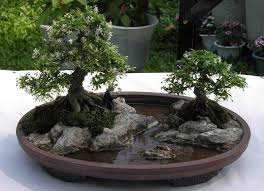 [Speaker Notes: Ex. Vehicles-cars, sedans, convertibles, trucks, pick-ups, semis
Ex. Silverware-spoon, fork, knife]
Problem Solving
An algorithm is a strategy that guarantees a solution to a problem.  Ex: formula for area.  May be efficient or inefficient.
Heuristic-a rule of thumb problem solving strategy that makes a solution more likely and efficient but does not guarantee a solution.
[Speaker Notes: Algorithm to open a safe—try every possible combination]
Problem Solving
Insight is the sudden realization (Aha! Moment) of the solution to a problem.
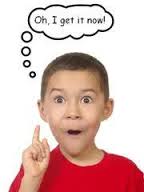 [Speaker Notes: It’s fun!]
Problems with Problem Solving
1)Fixation:
	We tend to approach a problem in a particular      way.  This is known as a mental set.  If you have trouble solving a problem because you are stuck on this one strategy, it is called fixation.  You need to “think outside the box” to solve the problem.

Functional Fixedness is when you can’t think of different uses for objects.
[Speaker Notes: Ex.  Opening with the same move in chess, “restart your computer”]
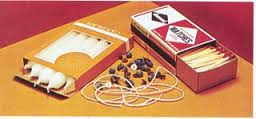 [Speaker Notes: Children with functional fixedness.]
2) Confirmation Bias- the tendency to focus on info that supports your preconceptions.
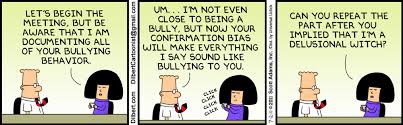 3)Faulty Heuristics
Ex: Availability heuristic uses info from our memory to judge the likelihood of events.
[Speaker Notes: Media coverage of lottery tickets,
Perceptions of crime rates.]
4)Overconfidence

5) Framing: the way we present an issue.  It can influence decisions and justice.
	1. Condoms have a 95 percent success rate in 	stopping HIV, the virus that causes AIDS.
             2. Condoms have a 5% failure rate in stopping 	HIV, the virus that causes AIDS.
[Speaker Notes: 90% of college students rate effective after reading the first sentence.
40% after 2nd sentence.]
6) Belief Perseverance: the tendency to stick with our initail idea even if we receive info that discredits it.
Thinking and Language
Linguistic Relativity Hypothesis:  the idea that our language determines what we can be aware of or think about. 


However, you CAN think without language….think about a mental picture.
[Speaker Notes: Language can influence thoughts—people who speak 2 or more different languages may have a different sense of self when speaking in each language.  Some score differently on personality tests using different languages. 

Use of “chairman v. chair’ “fireman v. firefighter”]